Pre-Lab Discussion
Wacky Water
Jennifer Tumlin, Tallmadge HS

Adapted from 
https://sites.google.com/site/mshernandezbiology/biology-accelerated/lab-super-hydrophobic-surfaces
Thin water layer
water
water
water
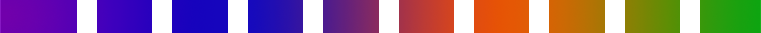 Surface wettablity- The degree to which a liquid droplet spreads or beads-up on a surface.
Greatest wettability!
Lowest wettability!
liquid
air
θc
Surface
How do we classify surface wettability?
Classify by analyzing a droplet’s shape on a surface
Contact angle: A way to measure liquid-surface interactions.
Superhydrophilic surface: “Super water-loving surface” 
Surfaces with a contact angle θc < 15°
Water nearly completely spreads out on surface

Hydrophilic surface: “Water-loving surface” 
 Surfaces with a contact angle θc < 90°
 Water spreads out on surface
Thin water layer
superhydrophilic
hydrophilic
Hydrophobic surface: “Water-fearing surface” 
 Surfaces with a contact angle θc > 90°

Superhydrophobic surface: “Super water-fearing surface” 
Surfaces with a contact angle θc > 150° and low roll off angle
superhydrophobic
hydrophobic
liquid
air
θc
Surface
Surface Classifications by Contact Angle
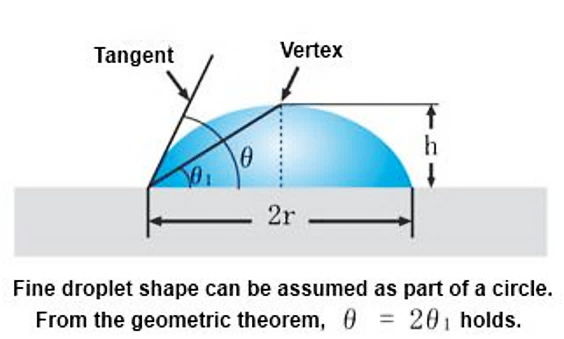 θc = Contact angle
hydrophobic
[Speaker Notes: Give students instructions on how to measure the angle to the vertex, then use the highlighted equation to find the contact angle.  The contact angle is the tangent, but it is difficult to measure the tangent by “eyeball.”]
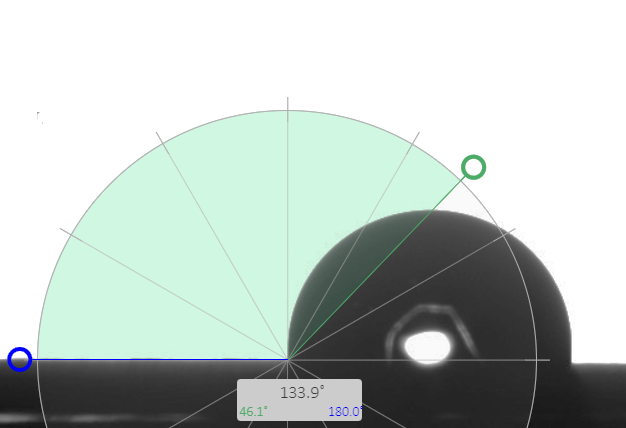 1. Find the vertex
2. Use a protractor to find θ1
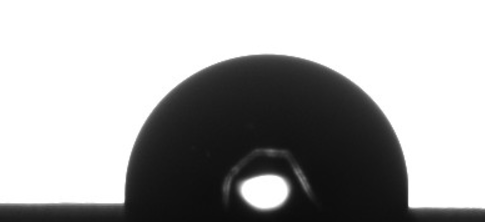 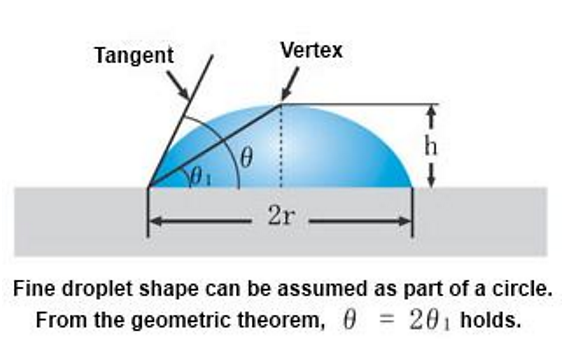 3. Calculate θ (contact θ)
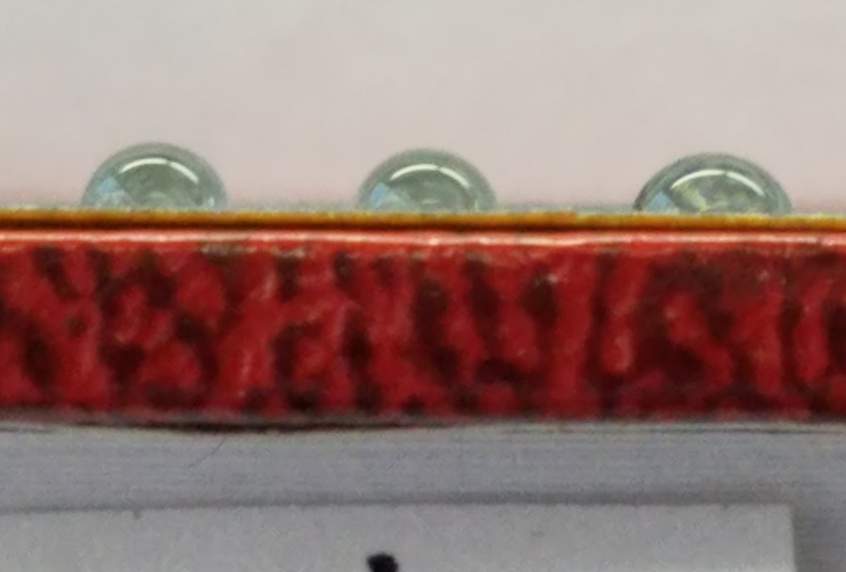 Place the sample at the edge of a table or book.  
Place your camera lens “eye level” so you can get a profile picture.
If your camera has a “macro” setting, use it.  Try to get as close as possible.  Way closer than shown here!
Don’t wait too long, or your drop will start to spread.
Zoom in on the picture and measure off of your phone.